Pre-Rx Success!
Albert Truong, Christine Tran, Khiem Han, Jessica Lai, Sofia Yousufzai
[Speaker Notes: Christine]
Overview
Intro- Who we are
About VCU SOP
Stats
Overview of the curriculum
Programs at VCU 
Getting into Pharmacy School 
Pre- Reqs @ VCU 
Application Requirements 
Timeline 
General Tips and Advice 
Q&A?
[Speaker Notes: Christine]
Christine
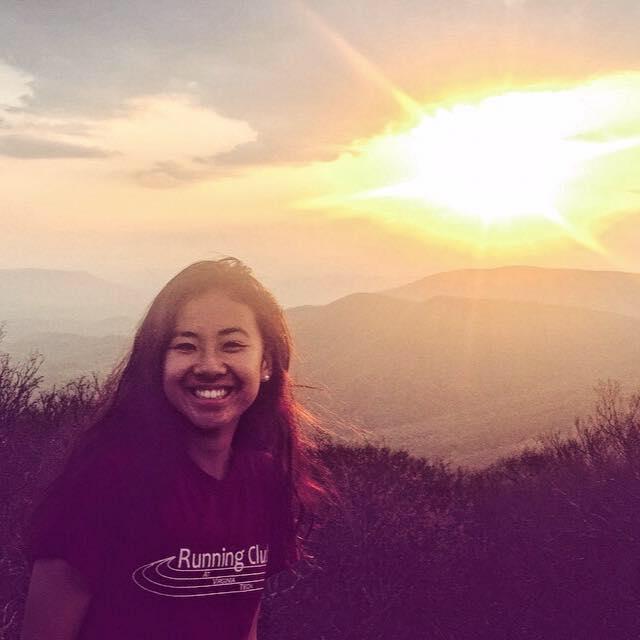 Undergraduate Experience 
University of Virginia, Class of 2020
Major: Biological Sciences 
Why pharmacy?
Unique career opportunities 
Career Interests
Clinical pharmacy - currently interested in transplant, oncology, and infectious diseases!
Also interested in working/doing research for big pharma/pharmaceutical companies
[Speaker Notes: Christine]
Albert
Undergrad Institution and Major
University of California, Los Angeles (UCLA)
Biochemistry B.S.
Pharmacy Experience Prior
Nothing! 
Why pharmacy?
Versatility 
Public Health
Career Interests 
Industry 
Postdoc fellowships
Non-traditional routes
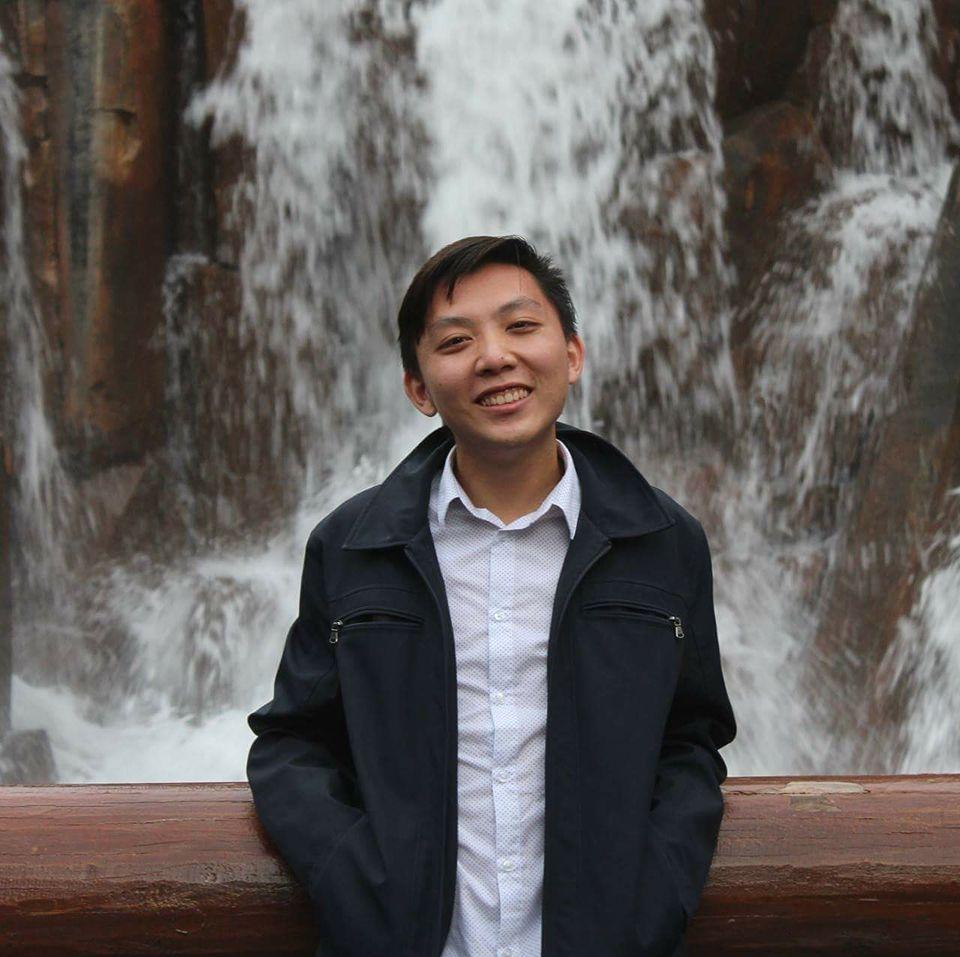 Khiem
Undergraduate
UMBC Class of 2020
Biological Sciences and Psychology
GPA 3.96
Why pharmacy?
Flexibility in Career Opportunities
Most Accessible Healthcare Professional
Career Interests
Nuclear pharmacy
Hospital pharmacy
Anything work from home 🙏
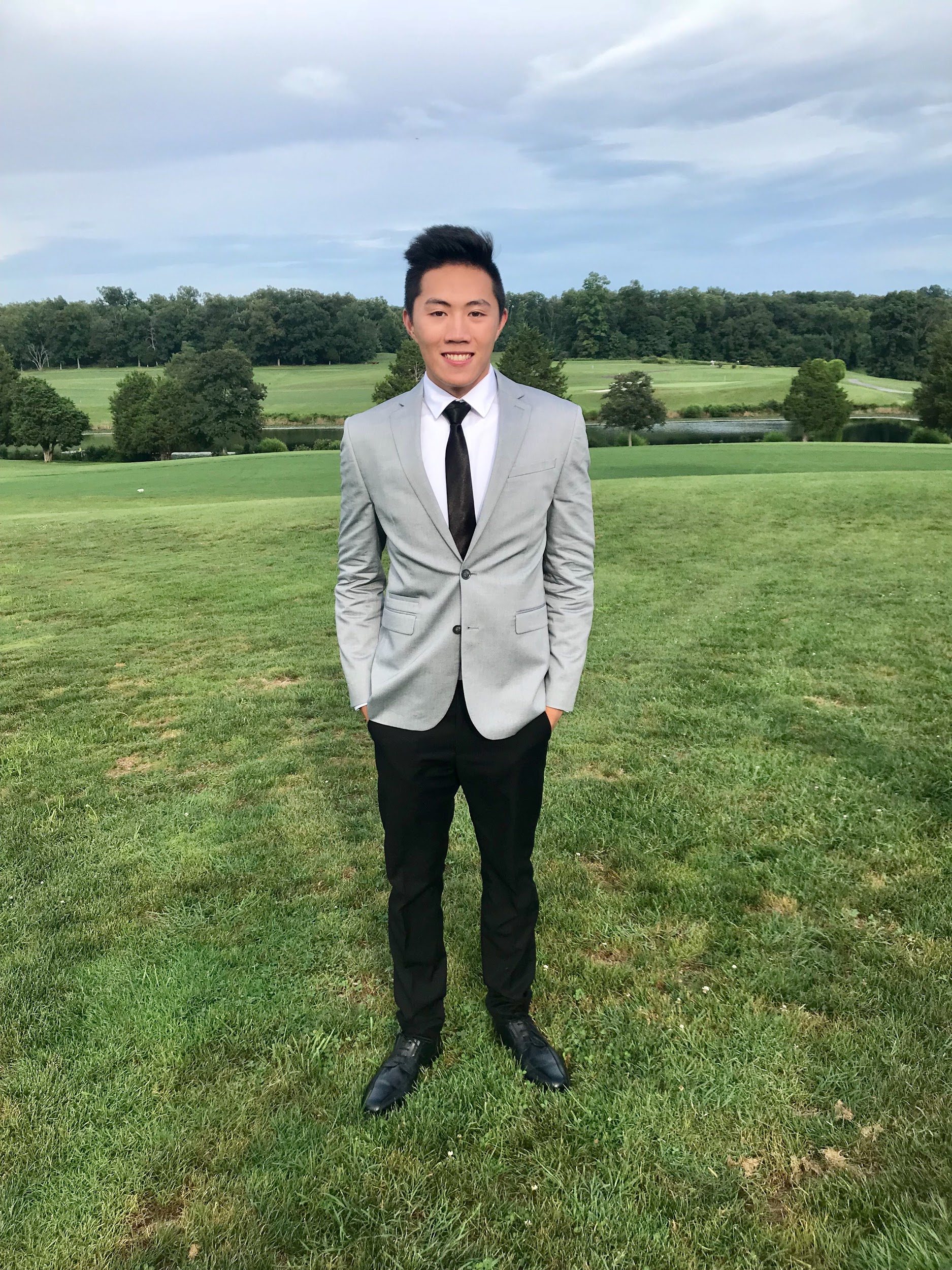 Jessica
Undergrad: VCU (2016-2019)
 Major: biology, minor in chemistry 
GPA: 4.0 
PCAT: 89th percentile
some pharmacy schools don’t require (check!)
studied for 1 month, but rec. 2 months 
Pharmacy Experience 
CVS pharmacy technician (“senior year,” gap year)
transitioned to pharmacy intern in P1 fall
most schools do not require pharmacy experience but it is very helpful for when you start P1 year
Why Pharmacy? 
unique patient interaction
many different careers in pharmacy profession
Career Interests 
nuclear pharmacy
compounding pharmacy
hospital pharmacy
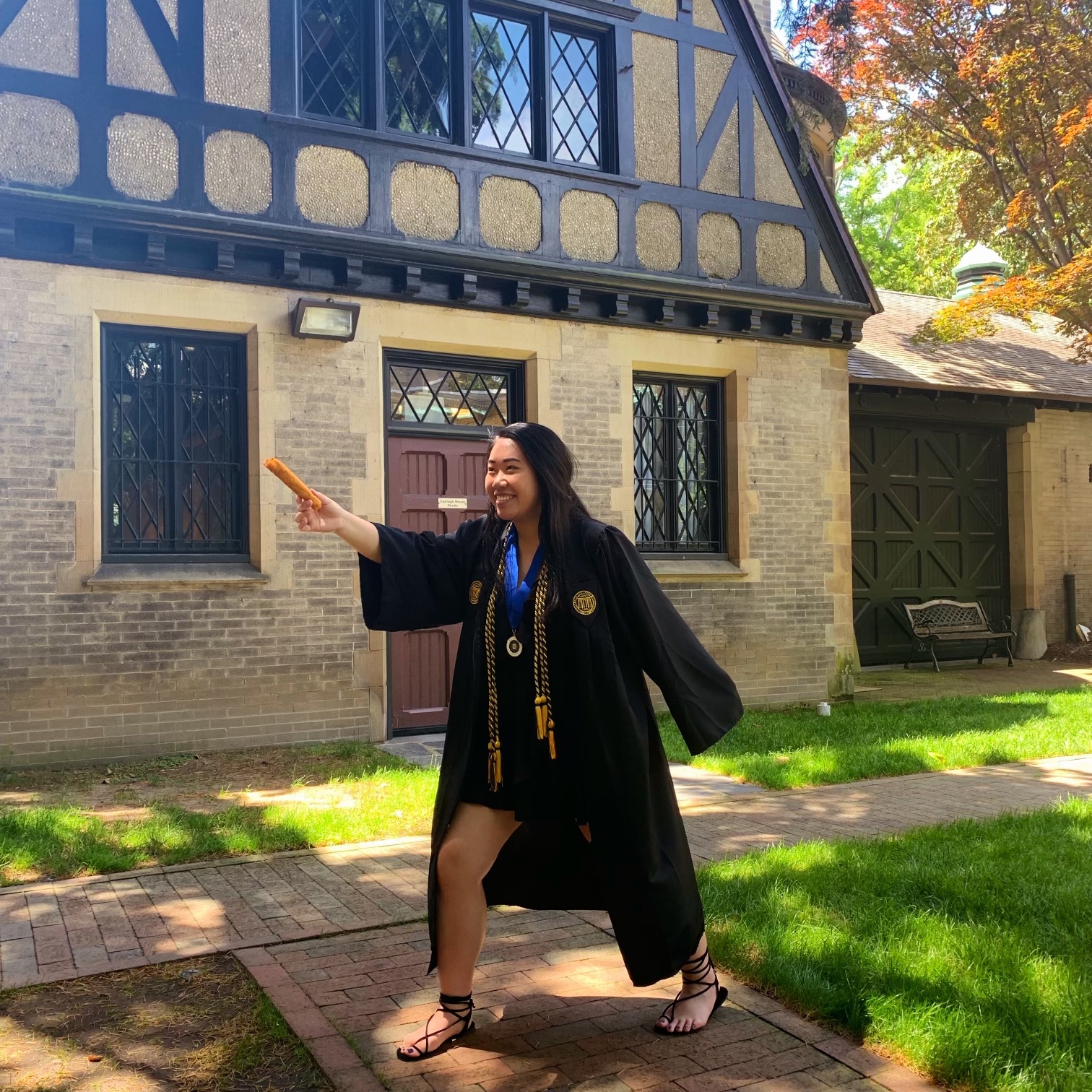 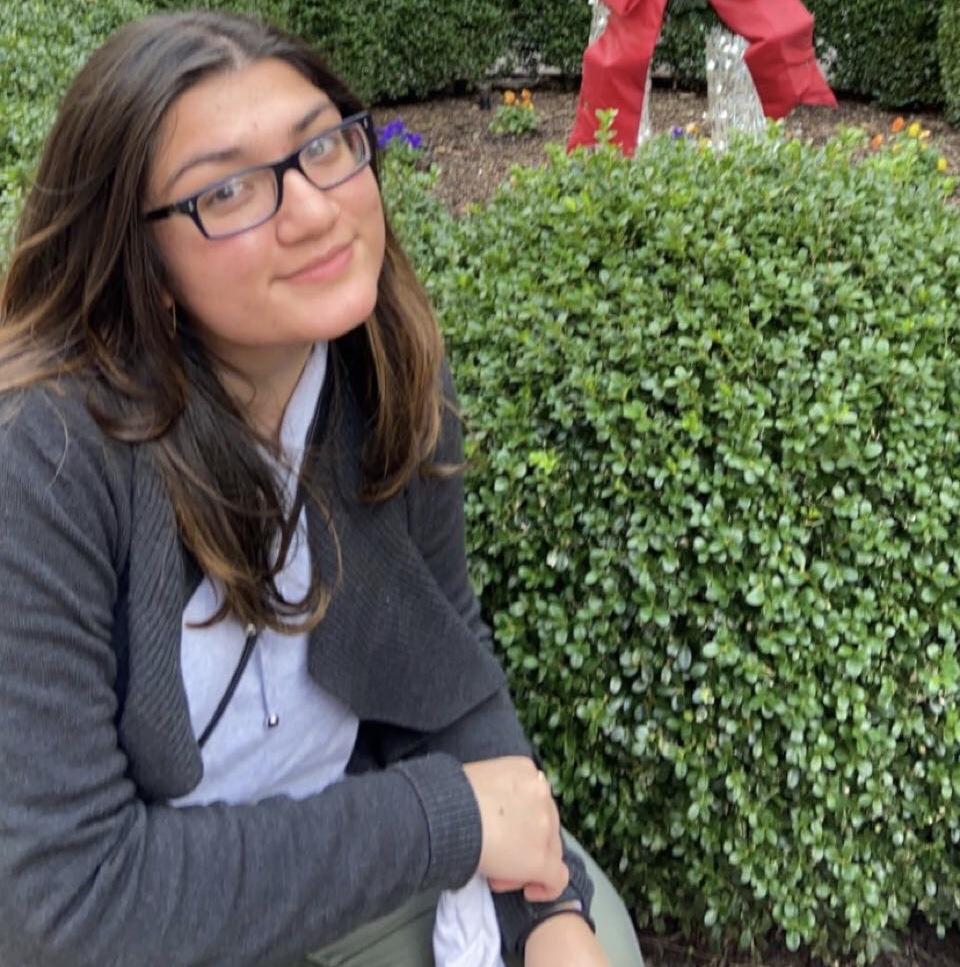 Sofia
Undergraduate
VCU class of 2019
Major in biology and minor in chemistry
GPA: 3.3
Why pharmacy?
Diverse career choices→ took an intro to pharmacy class during undergrad
Work experience→ worked at Walgreens during my gap year 
Overall, want to provide patients tools to make sure that they can be their best healthy selves
Career interests
Geriatric and consultant pharmacy
Ambulatory care pharmacy
Managed care pharmacy
VCU SoP Stats
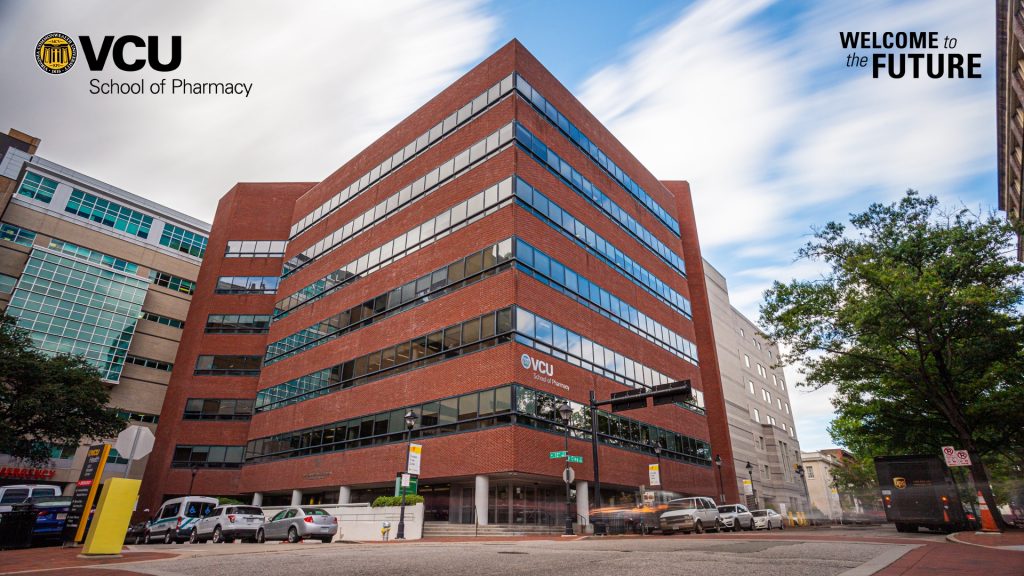 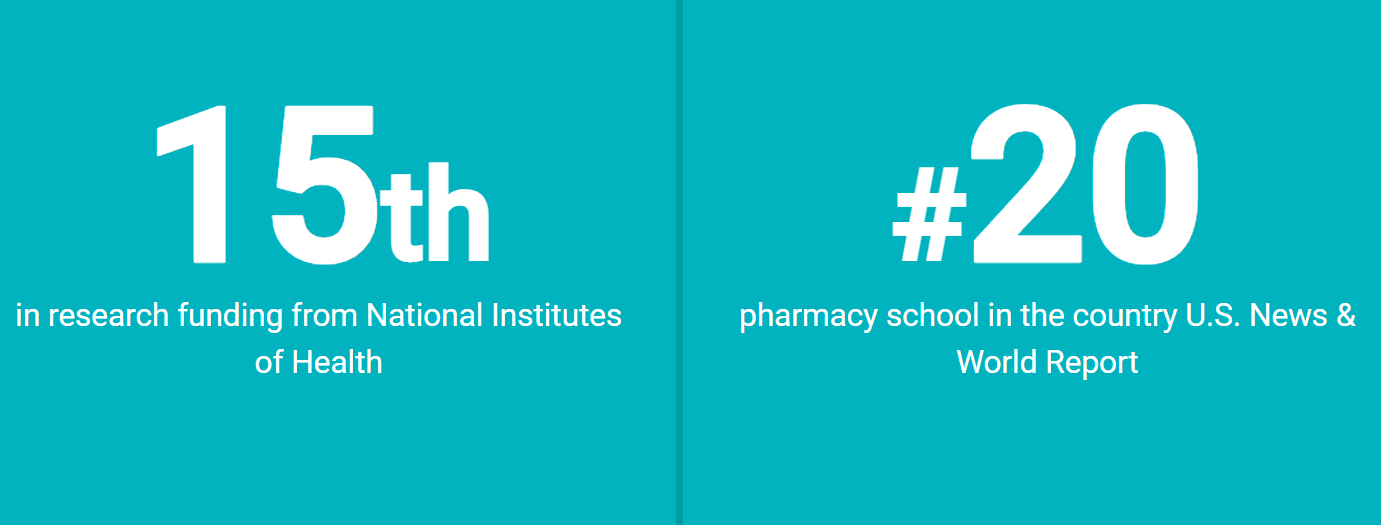 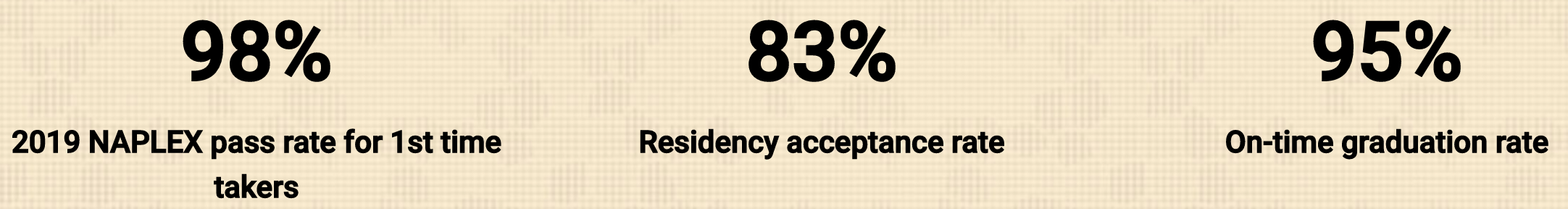 [Speaker Notes: Sofia]
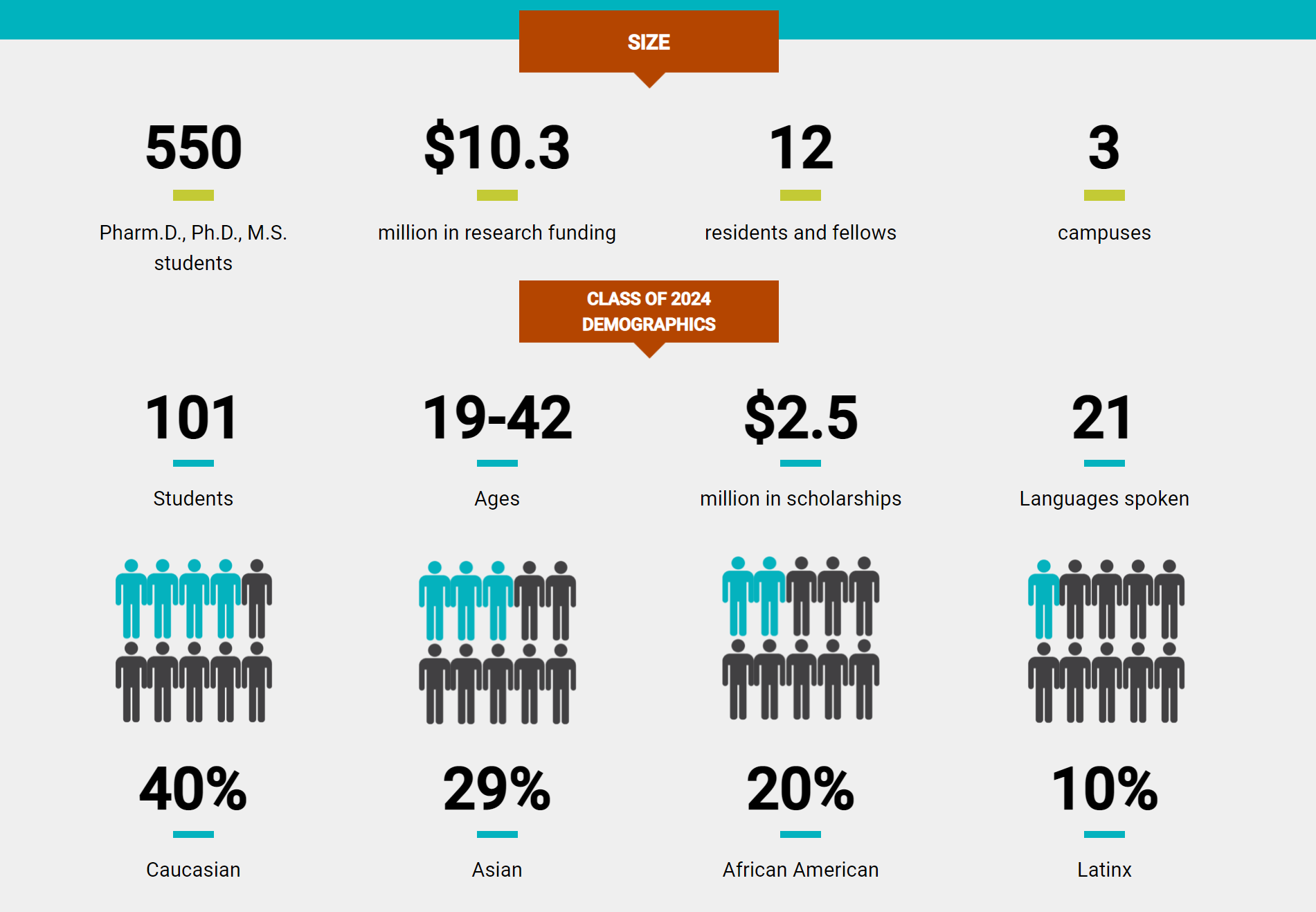 [Speaker Notes: Sofia]
Overview of Curriculum
Four- year program 
P1- P3 years are didactic - classroom 
P1- Foundational classes - Fall: 10 classes- Spring: 9 classes- Summer: community pharmacy Introductory Pharmacy Practice Experiences (IPPE)
P2 & P3 
Therapy Modules & Electives
P2 Summer: hospital pharmacy IPPE
P3 Summer: start 4th year rotations 
P4 year 
Rotations year round
[Speaker Notes: khiem]
Programs Offered by VCU
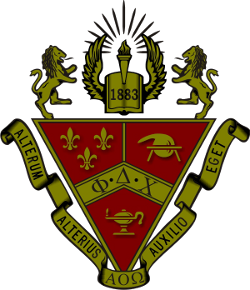 Combined Dual Degree Programs 
PharmD/ PhD 
PharmD/ MBA 
PharmD/ MPH 
Satellite Campuses 
Default - MCV (Richmond) 
INOVA (Northern Virginia) 
UVA (Charlottesville) 
Lots of student organizations!
Professional Organizations 
Fraternities
[Speaker Notes: Khiem]
School during COVID?
VCU offers hybrid in-person and online 
Skills lab is in-person (compounding, dispensing, competencies) 
Lecture you can choose to be in-person or online- designation is for whole semester however 
Exams 
Proctored through Examplify and secondary device on Zoom (recorded)
Organization meetings are through Zoom during our designated lunch hour 
HOPEFULLY, pharmacy school will be “normal” by the time you start
[Speaker Notes: Jessica]
What’s next? 
How do I get in?
[Speaker Notes: Jessica]
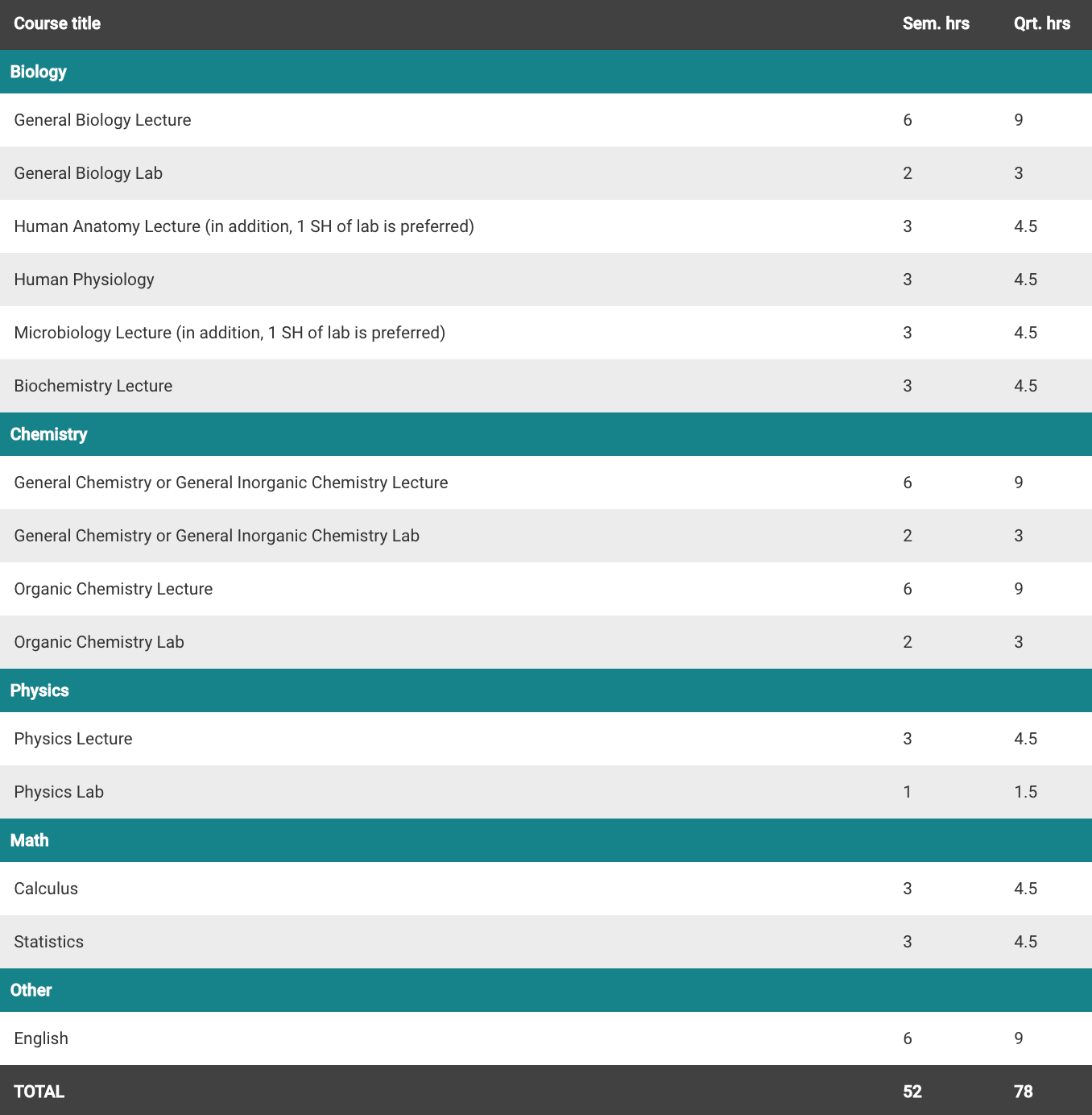 Pre- Reqs
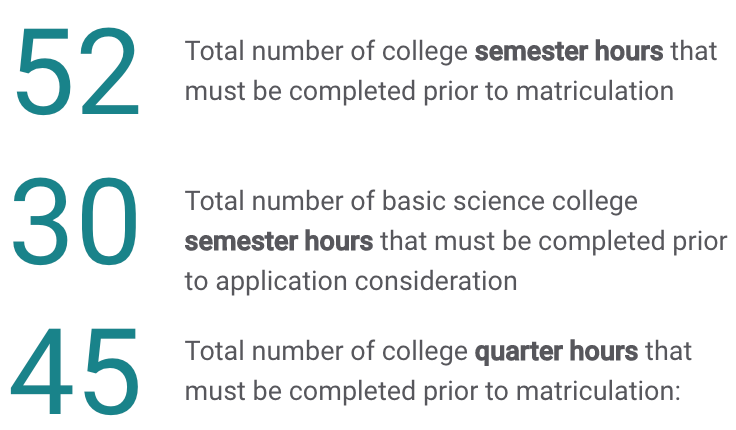 [Speaker Notes: Jessica]
Application Requirements
Complete the PharmCAS application online with the following information - 
Official Transcript(s) 
Personal Statement 
Three letters of recommendation 
Faculty member, employer, health care professional (or another faculty member/volunteer coordinator) 
Pharmacy College Admissions Test (PCAT) 
Optional for the 2021-2022 cycle! 
Encouraged to take if..
GPA <3.0 
Pre-reqs completed 5+ years ago 
< 50 credit hours at the time of application submission 
Downward trend in academic history
[Speaker Notes: Jessica]
Application Timeline
**Timeline begins the year (~12 - 18 months) before starting pharmacy school**
October - May- 
Plan to take PCAT 
Start drafting personal statement & resume
Think about who you’ll ask letters of rec from 
July - PharmCAS opens up 
ask for LoR at least 1 month before you plan to submit application 
if planning to take PCAT, give Pearson 1-2 months to send official scores
send application earlier than later (but check individual schools for early decision--binding decision)
September 
Interview Prep 
Interviews begin 
April 
Finalize decisions
[Speaker Notes: Christine]
Tips for Applying into Pharmacy School
Start early & stay organized 
Ask early (enough) for letters of rec
Don’t forget about transcripts!
Keep track of application deadlines 
Work Experience 
Technician experience can only help
GPA (VCU SoP average GPA 3.4)
Shadowing 
Research
Get involved!
Join organizations 
Volunteer 
Leadership positions
[Speaker Notes: Christine]
Things to Think About When Applying
Interests 
Faculty at each prospective school
Academic Environment
Location
Scholarship Opportunities
Match Rates
NAPLEX (licensure board exam) Pass Rate
Postdoc interest
[Speaker Notes: Albert]
Questions?
Contact Information
Christine Tran - tranc14@vcu.edu
Albert Truong - truongam3@vcu.edu
Jessica Lai - laijm@vcu.edu	
Khiem Han - hank5@vcu.edu
Sofia Yousufzai - yousufzais@vcu.edu